La méthode de Newton
BOUGET Thelma, d’ENGREMONT Nina, PETIT Camille
01
Isaac Newton
Mathématicien anglais et physicien de génie
Ses célèbres découvertes ont bouleversé les sciences
Calcul infinitésimal, théorie de la couleur, invention d’un télescope révolutionnaire, la gravitation universelle (dont la légende de la pomme)
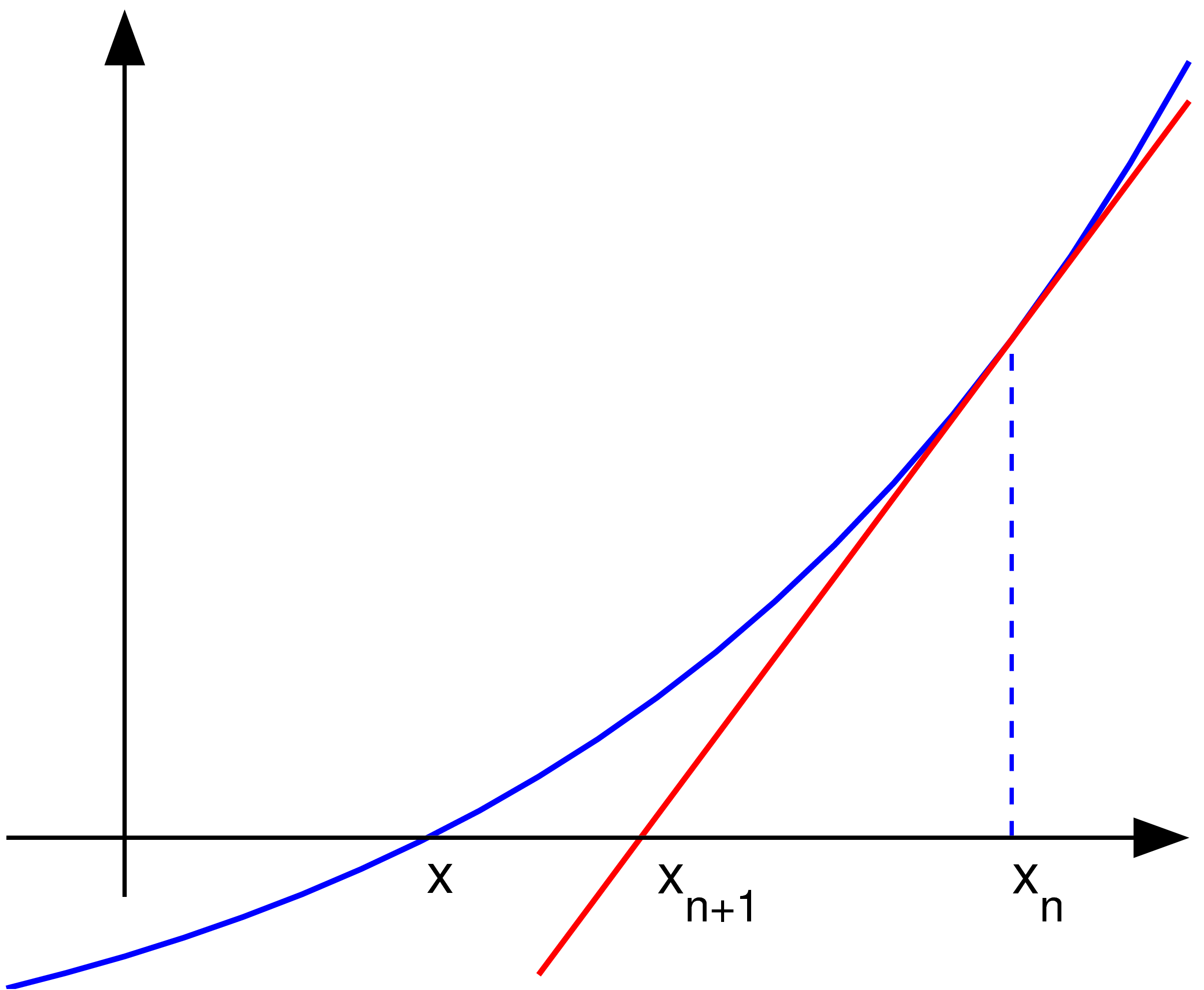 La formulation de Newton était fastidieuse. Dix ans plus tard, Joseph Raphson met en évidence une formule de récurrence.
permet de trouver de manière algorithmique des approximations d’une racine d’une fonction.
02
La méthode
Soit f une fonction définie sur R par f(x)= x²-2, cherchons à résoudre l’équation f(x)=0
Cela reviendrait à trouver une approximation de la racine de 2
Application graphique :
Tracer la courbe de la fonction
Prendre un point x0 proche du point f(x)=0, ici x0=2 et le reporter sur la courbe
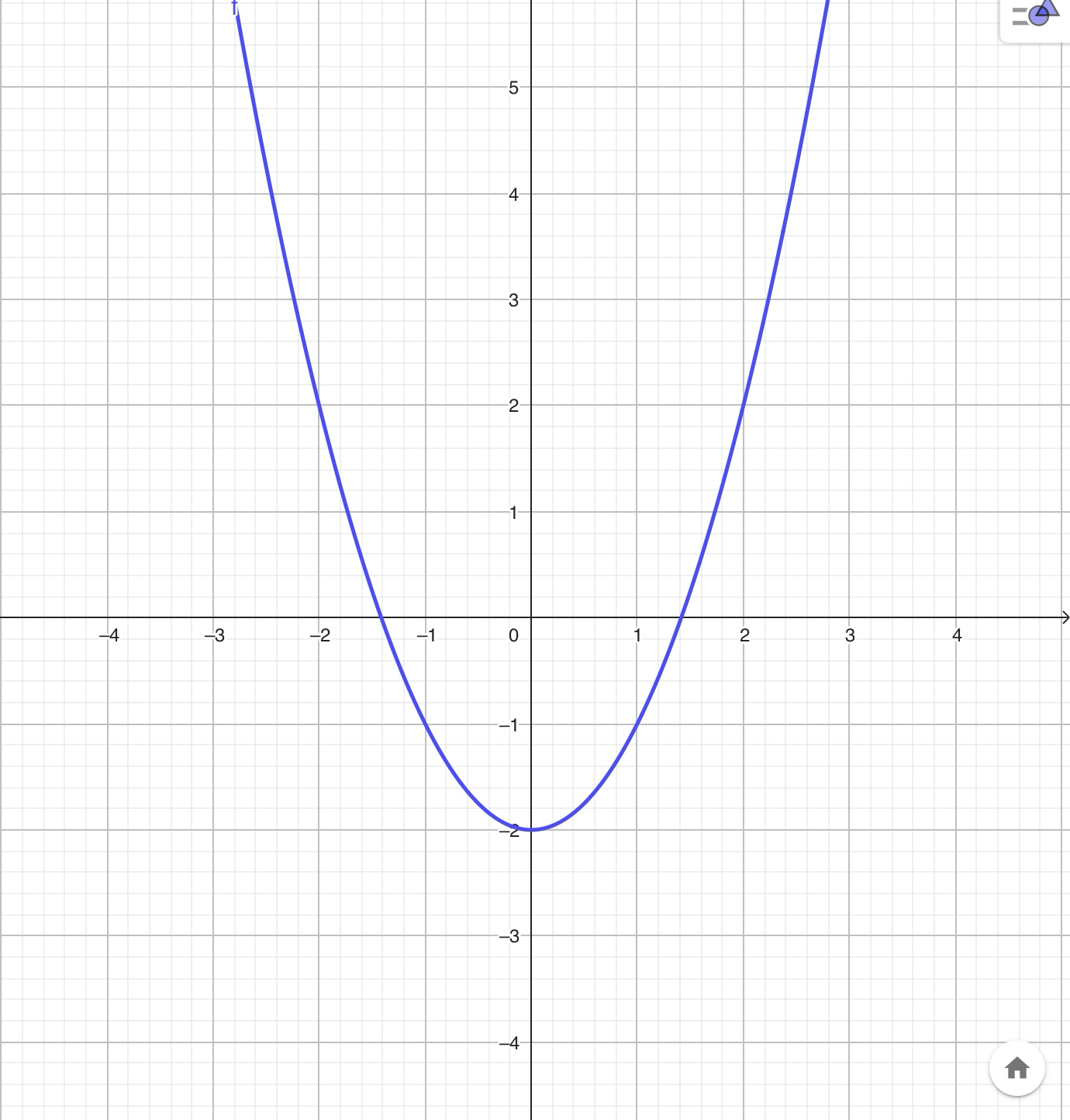 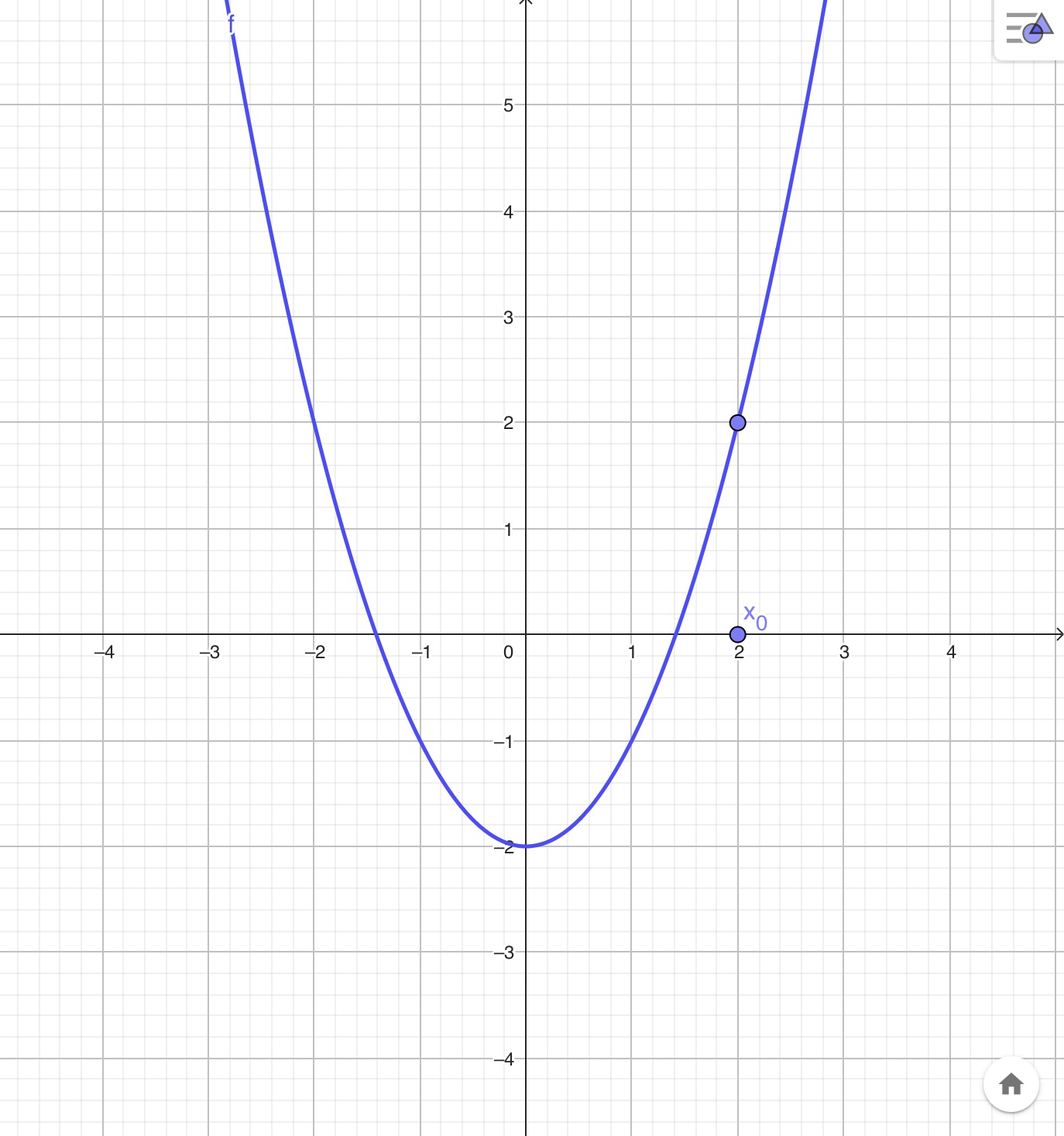 Tracer la tangente à ce point
Cette tangente coupe alors l’axe des abscisses en un nouveau point x1
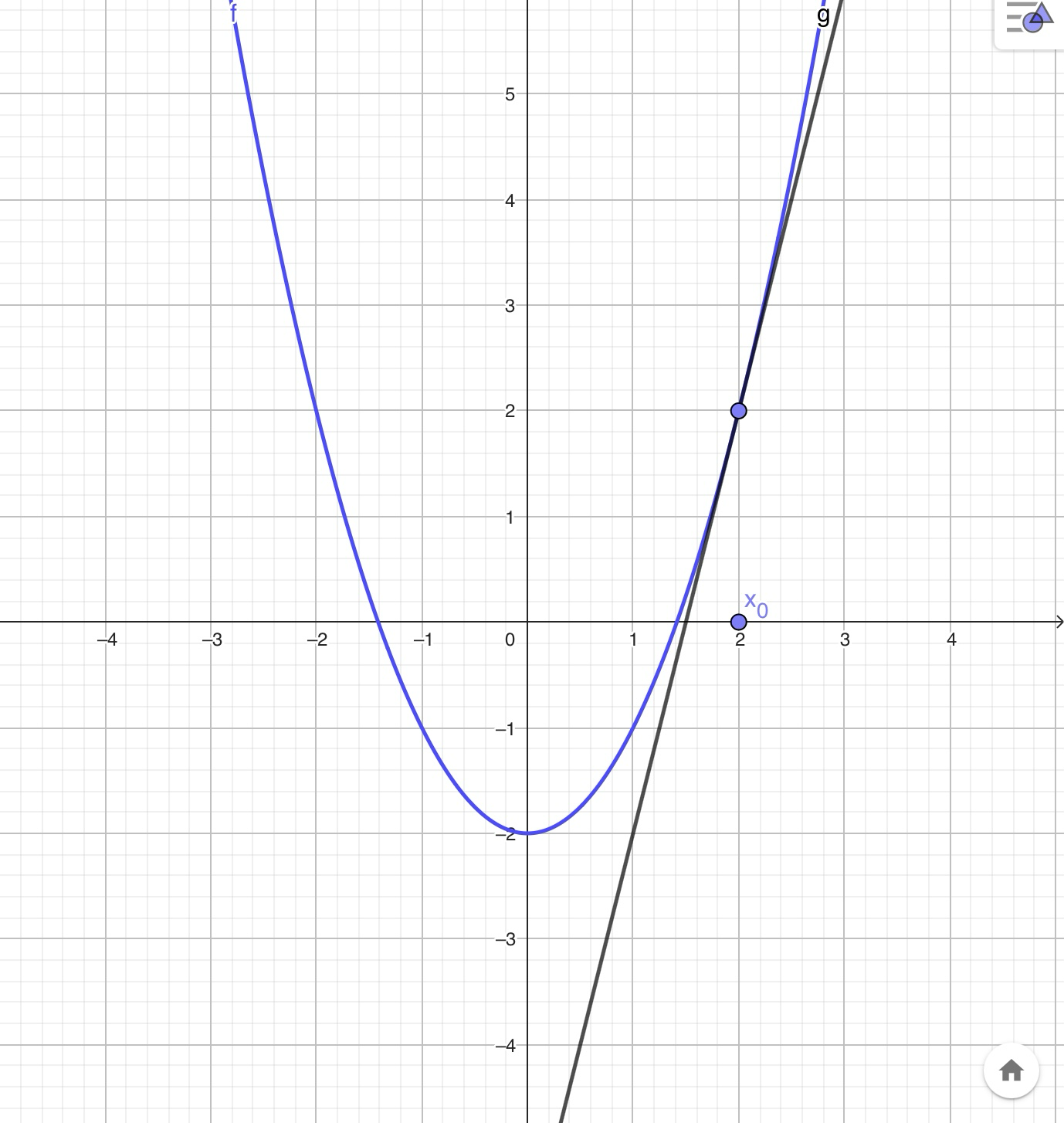 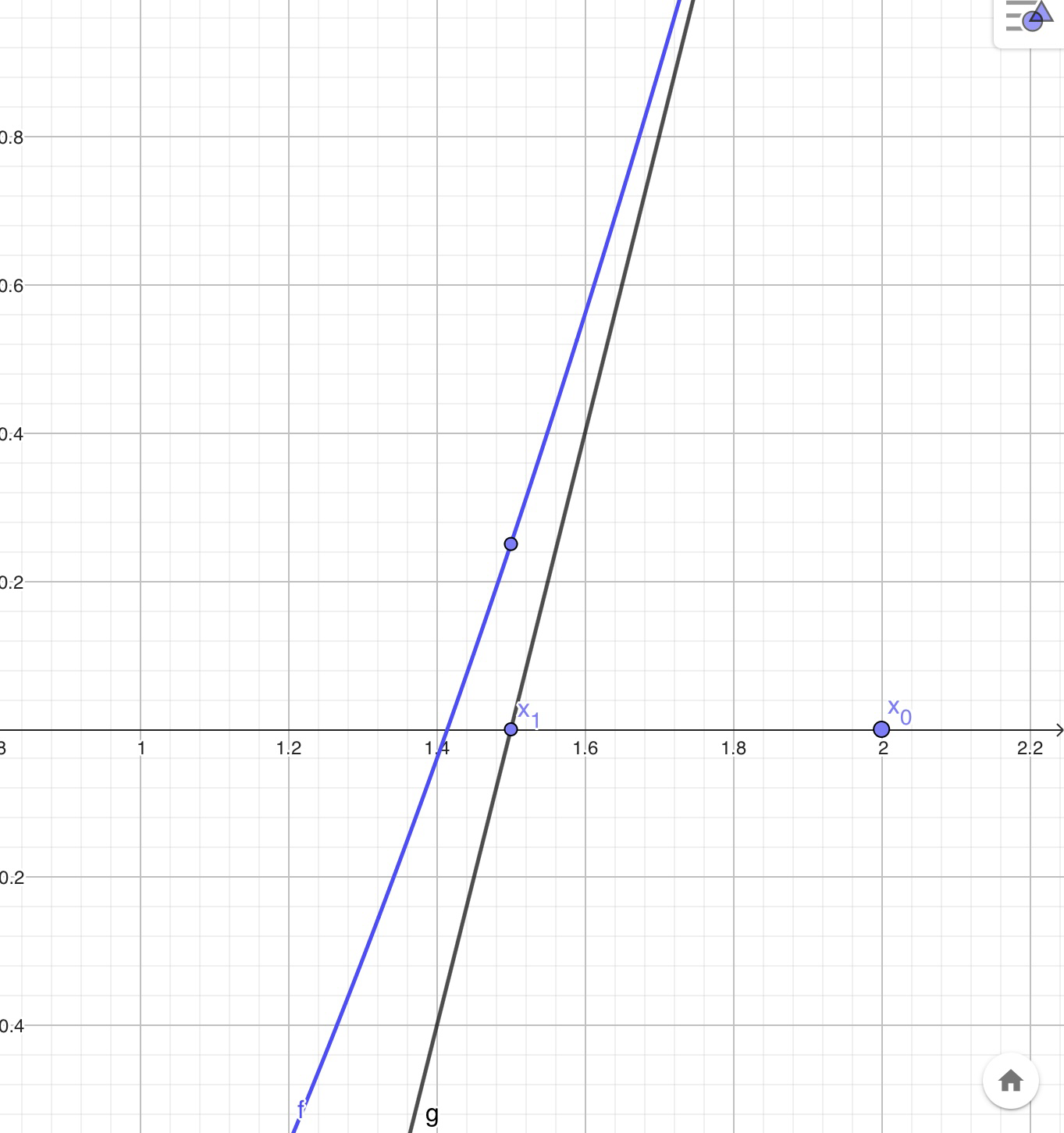 Répéter le même processus plusieurs fois::
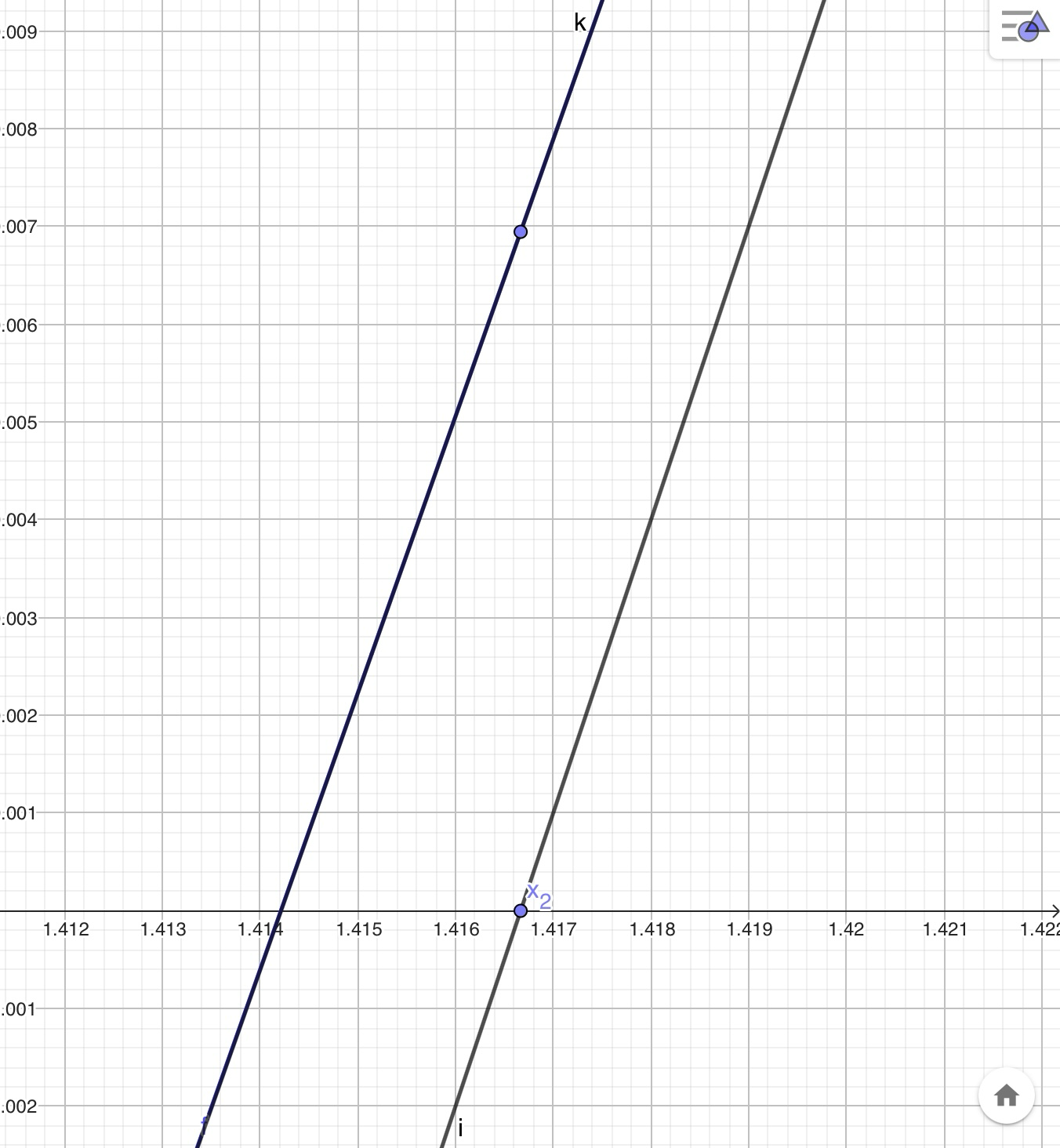 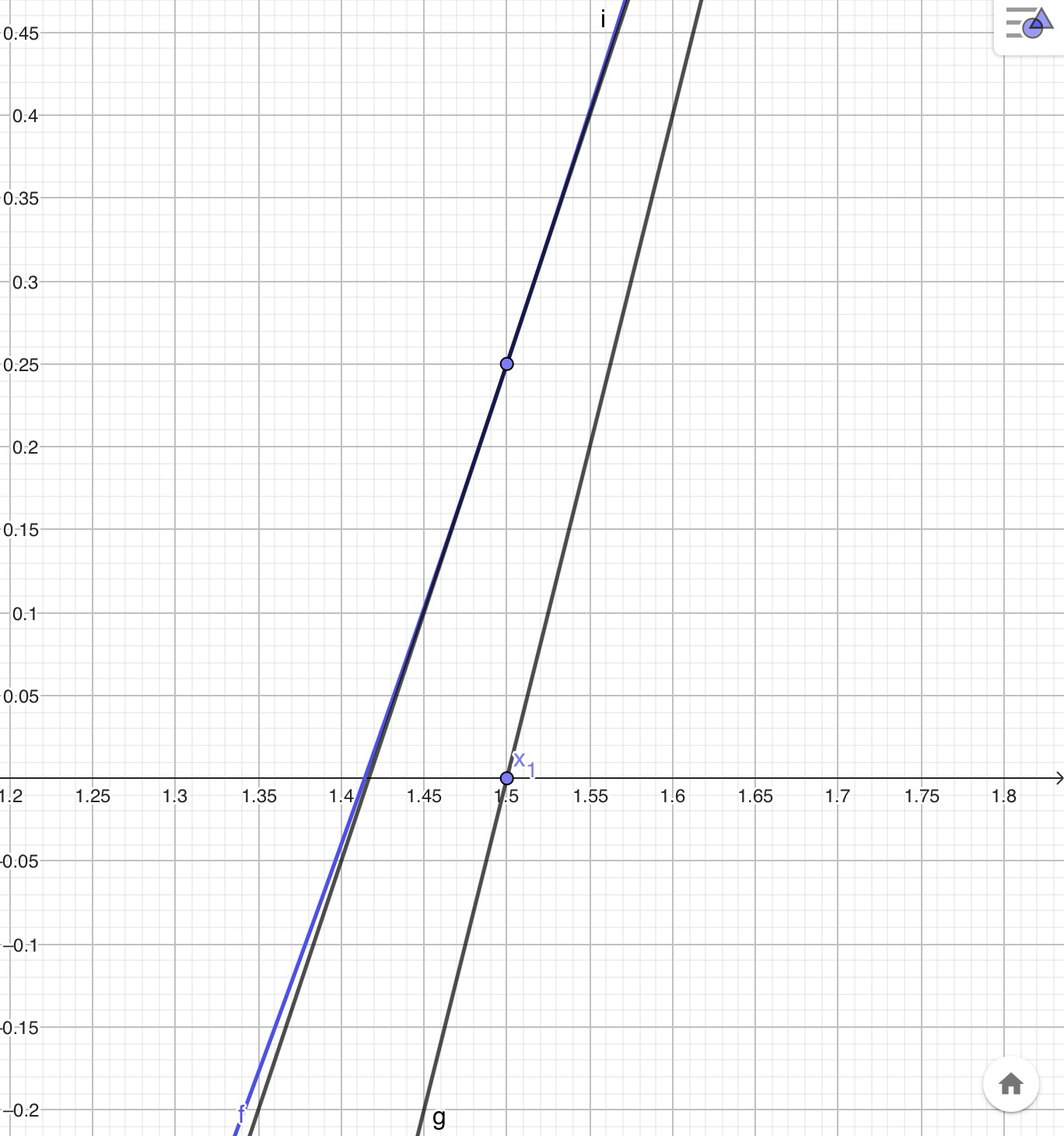 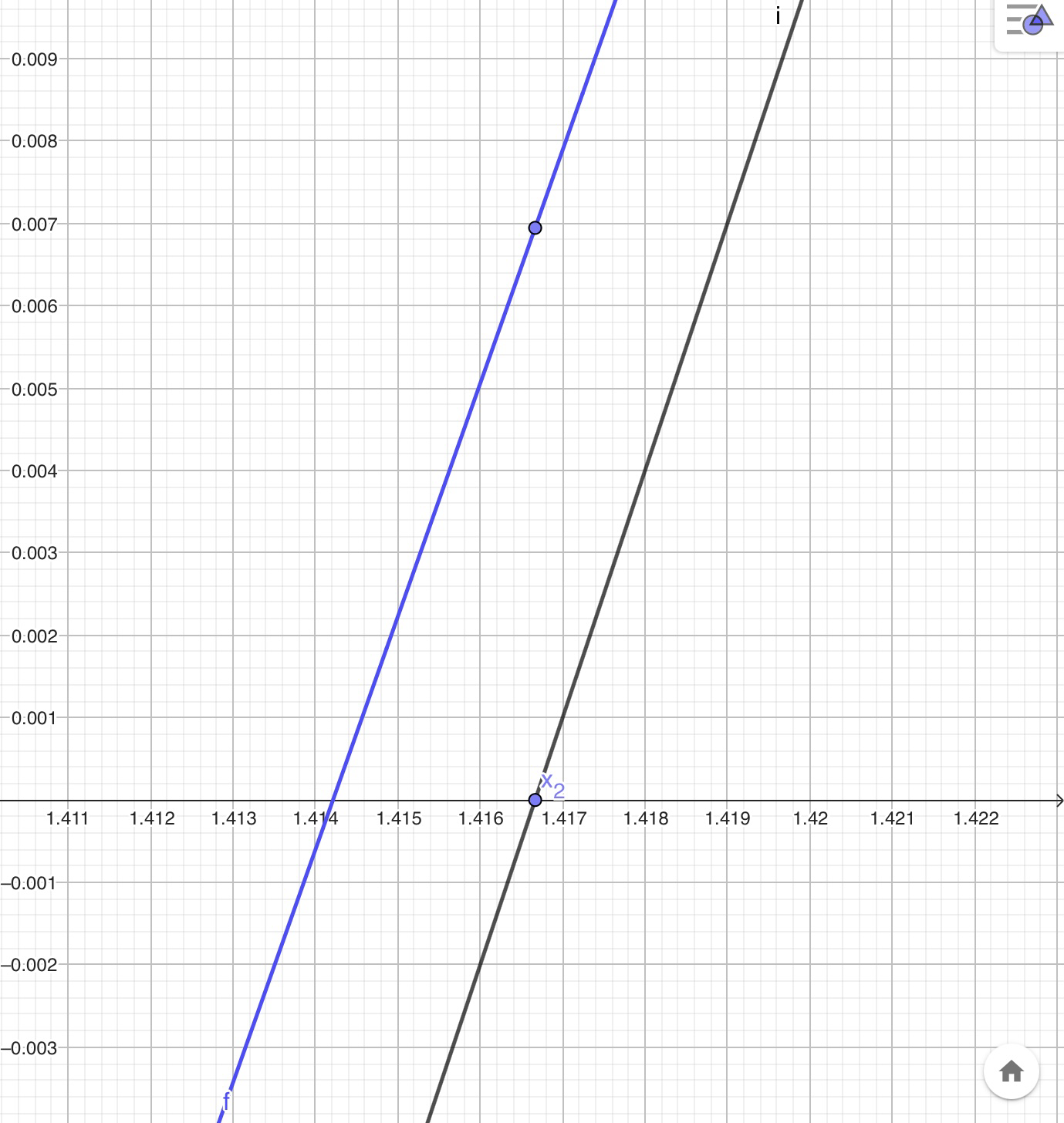 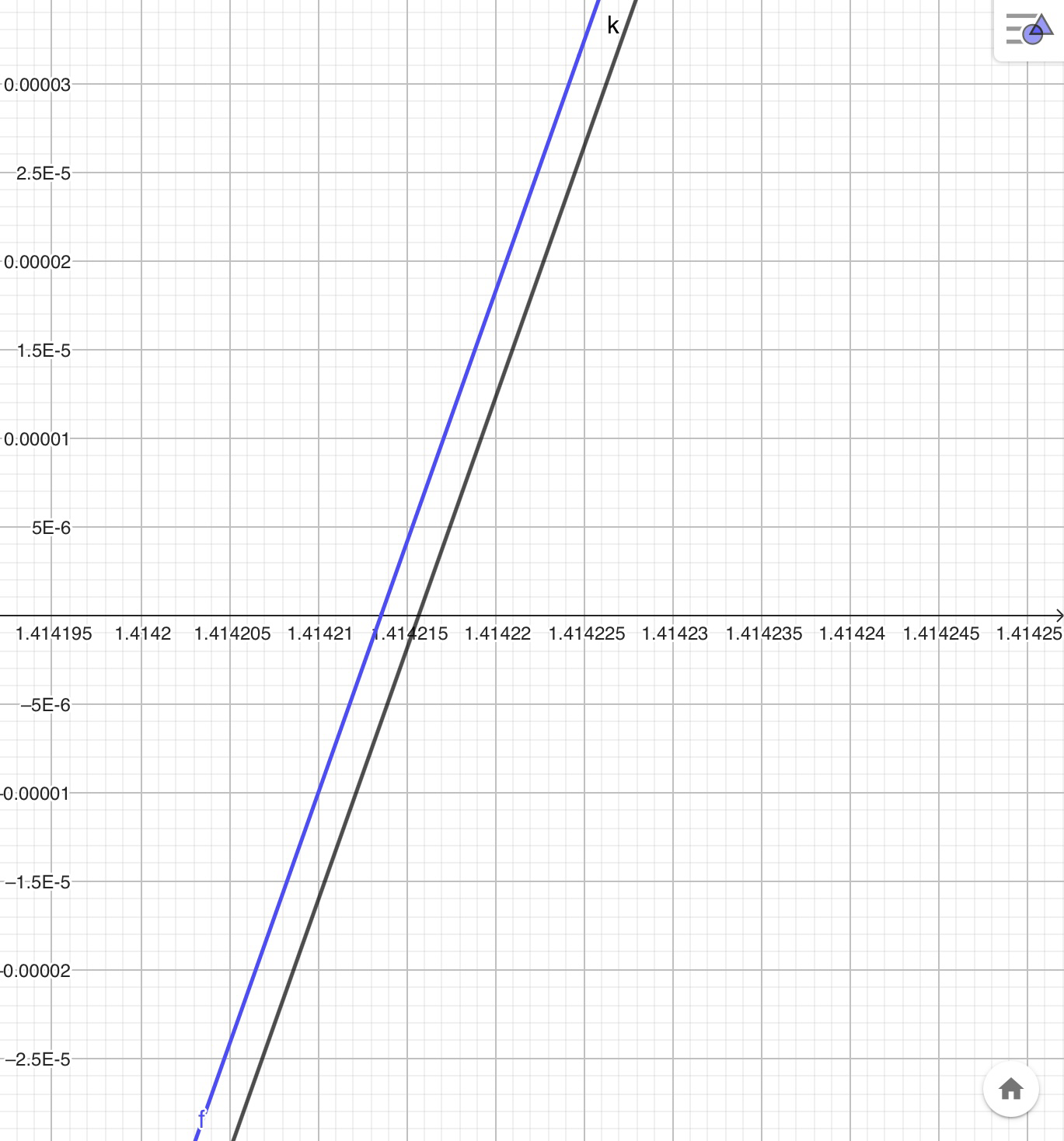 Les nouveaux points qui coupent l’axe des abscisse vont alors tendre vers la racine de la fonction, ici on voit que la racine de 2 est située aux alentours de 1,414
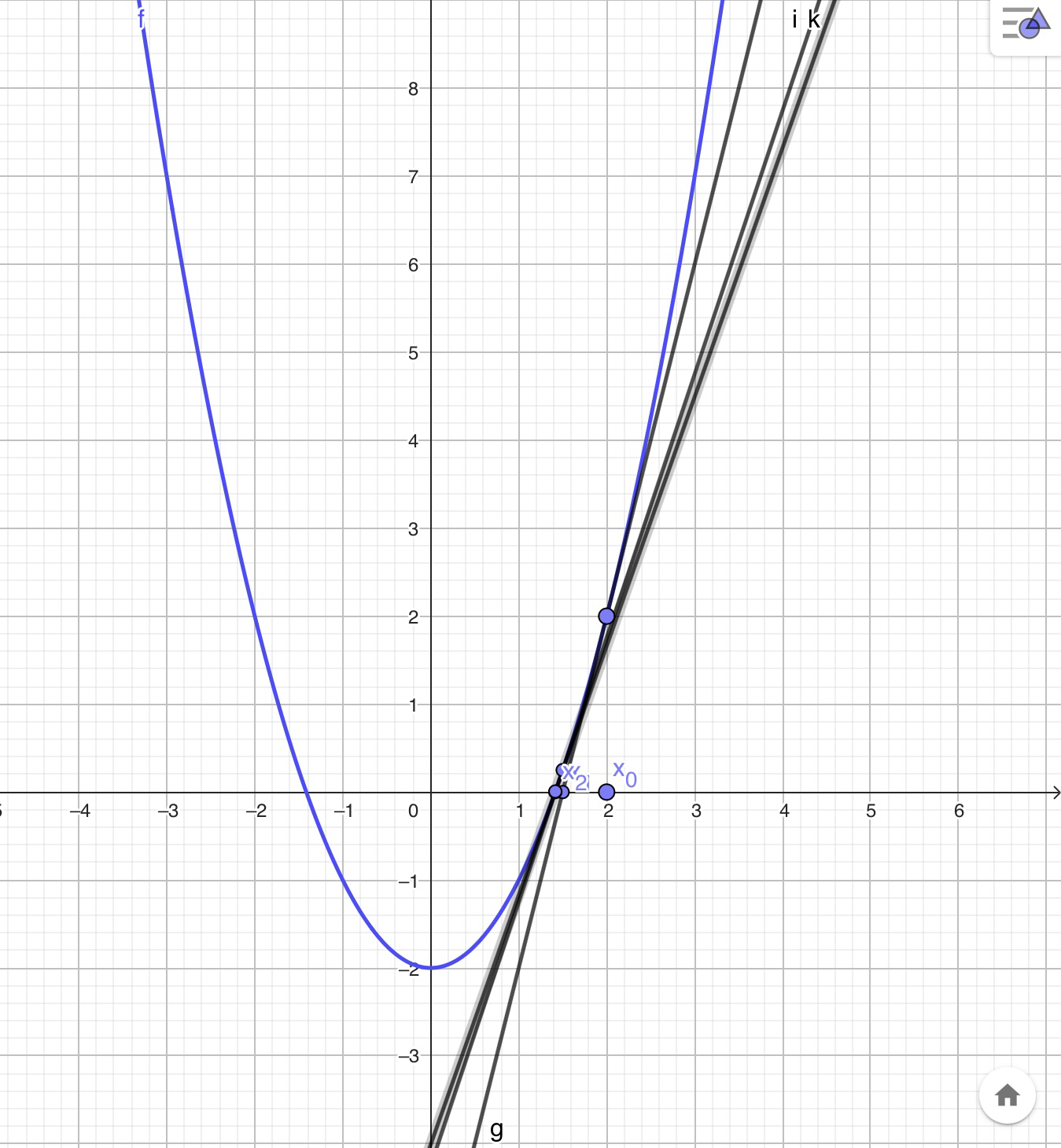 Application par le calcul :
Avec le même exemple, soit f(x)= x²-2
Selon la formule de la tangente, on a Tx0: y= f’(x0)(x-x0)+f(x0)
On en déduit donc x1= -f(x0)   + x0         
                                                     f’(x0)

On peut alors poser la suite suivante:
x(n+1) = -f(xn)   + xn
                         f’(xn)
Dans ce même exemple, avec x0 =2, par calcul, on obtient x1= 1,5 x2=1,417 et x3=1,414.
On pourrait continuer cela à l’infini, mais l’on observe que les résultats tendent de plus en plus aux alentours de 1,41, et donc la racine de la fonction
03
Applications et limites
Applications
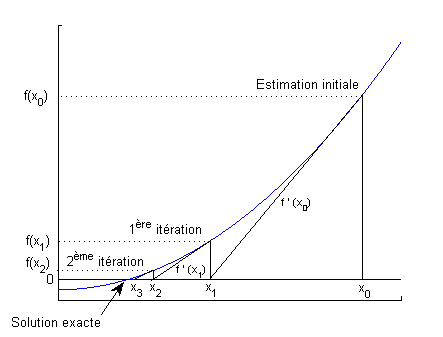 - en physique, en ingénierie, en finance et en biologie

- optimiser des systèmes complexes

-simuler des phénomènes naturels

-efficace et rapide
Limites
-pas toujours une solution

-erreurs d’arrondies et instabilités numériques